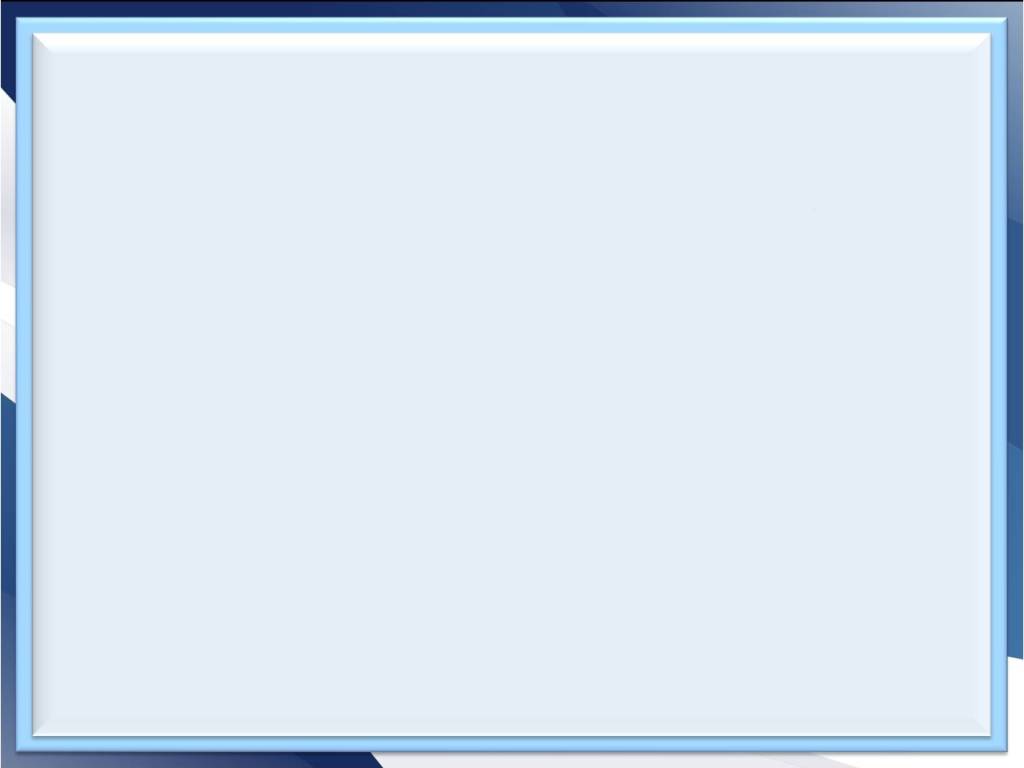 Рисование 
лыжника.
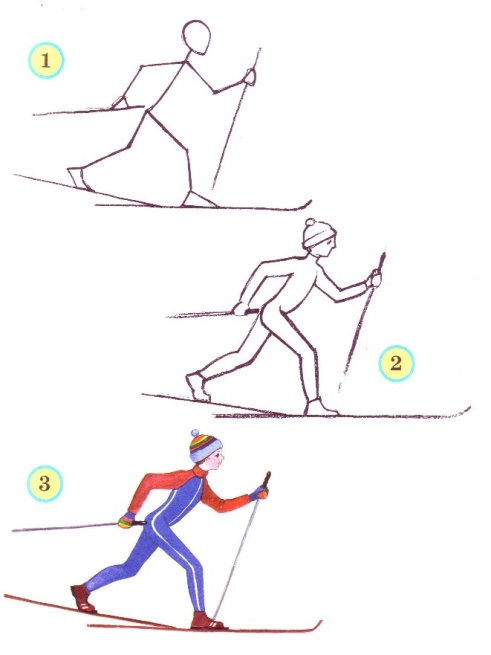 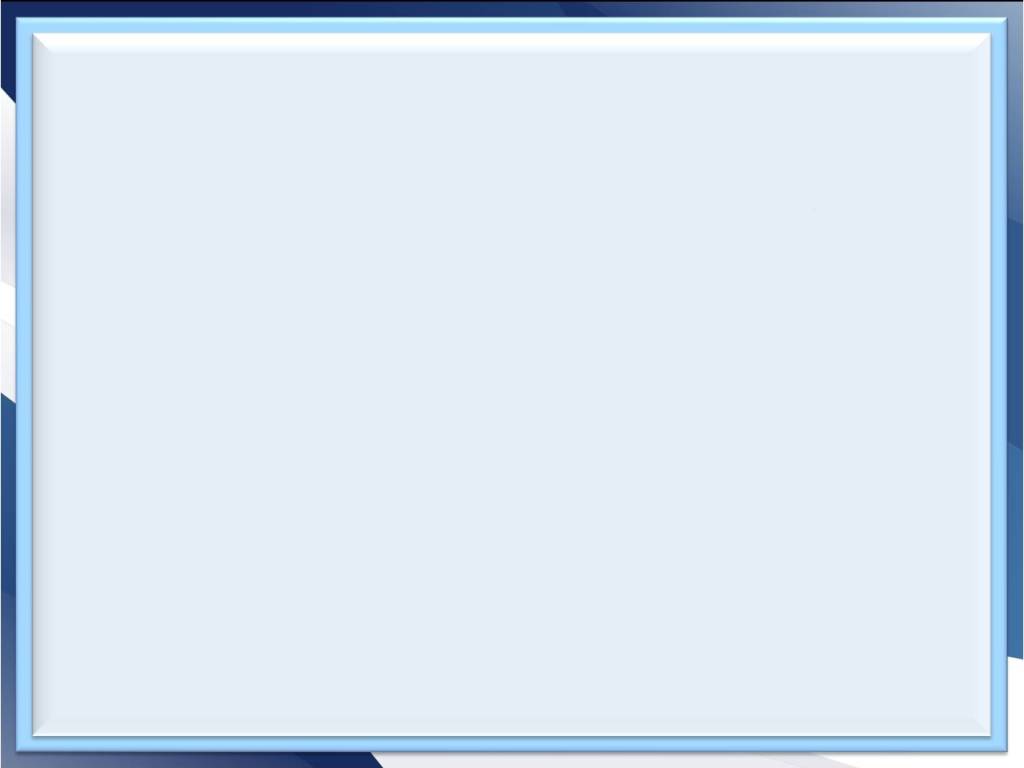 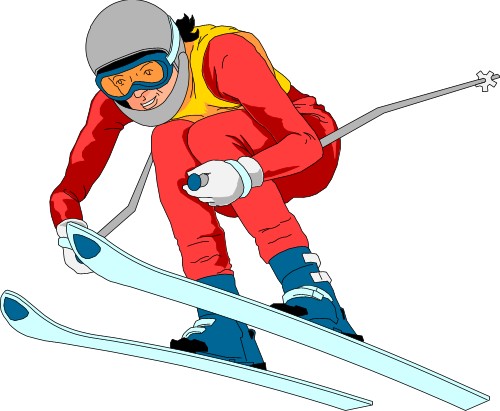 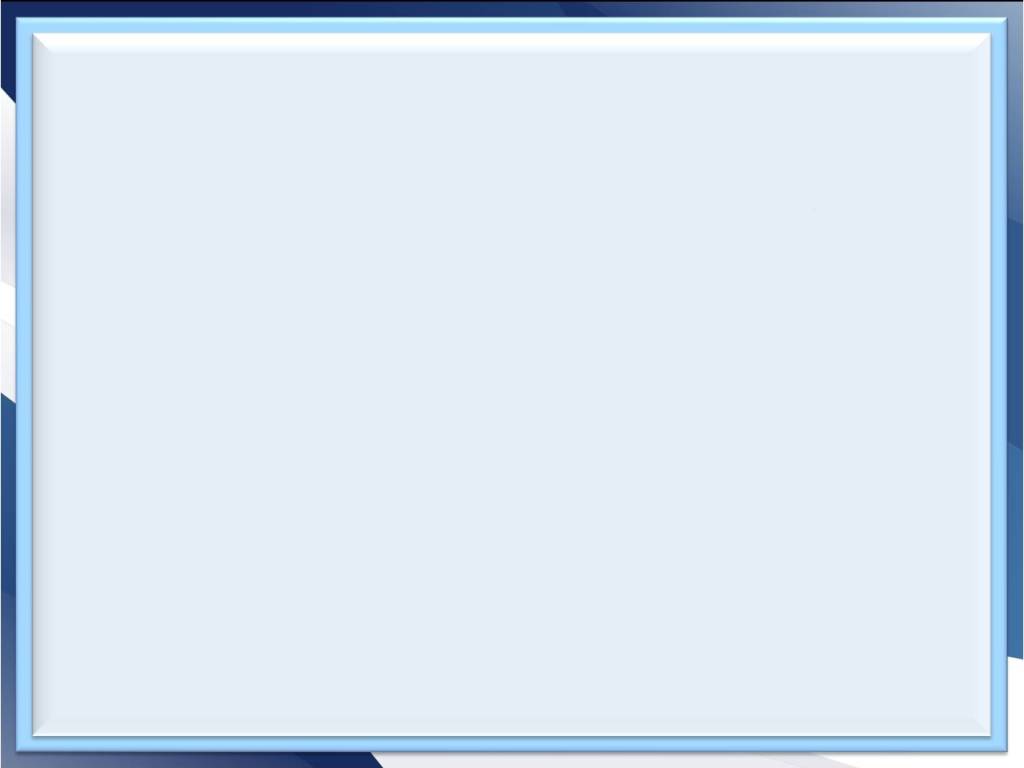 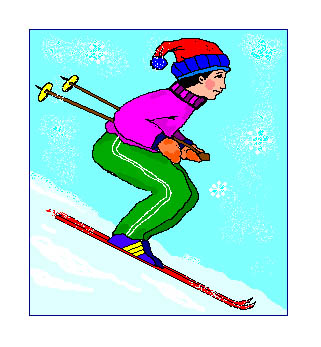 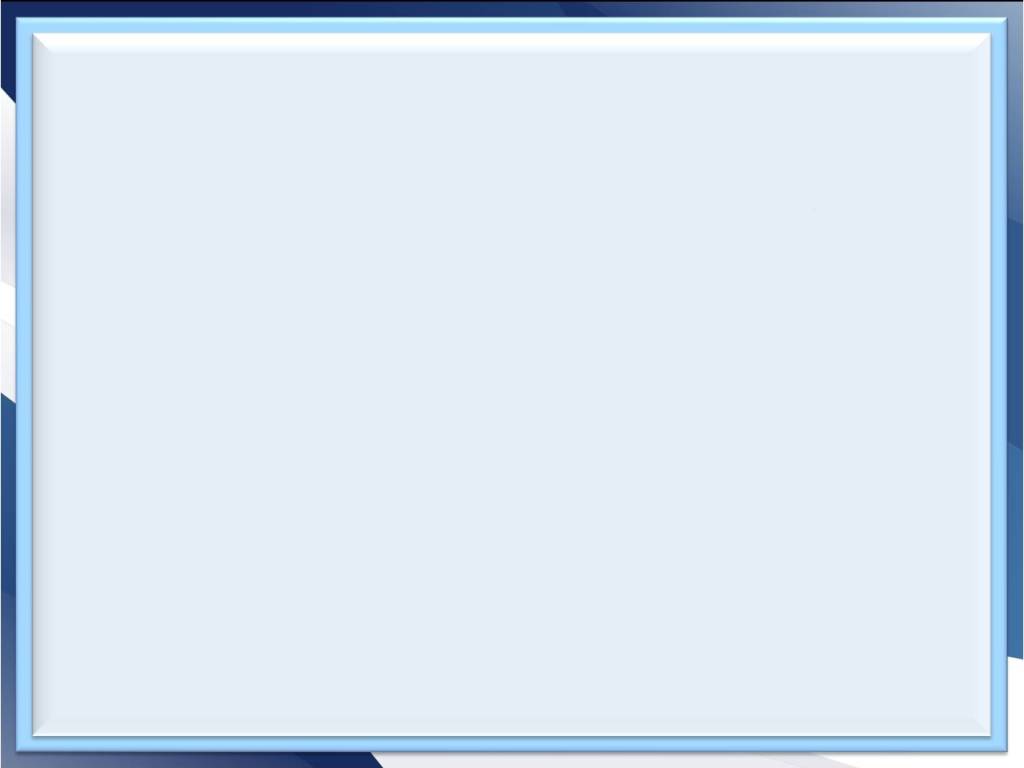 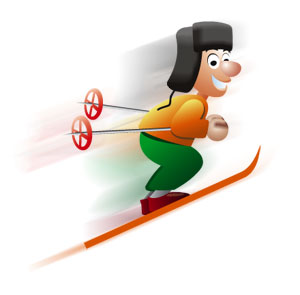 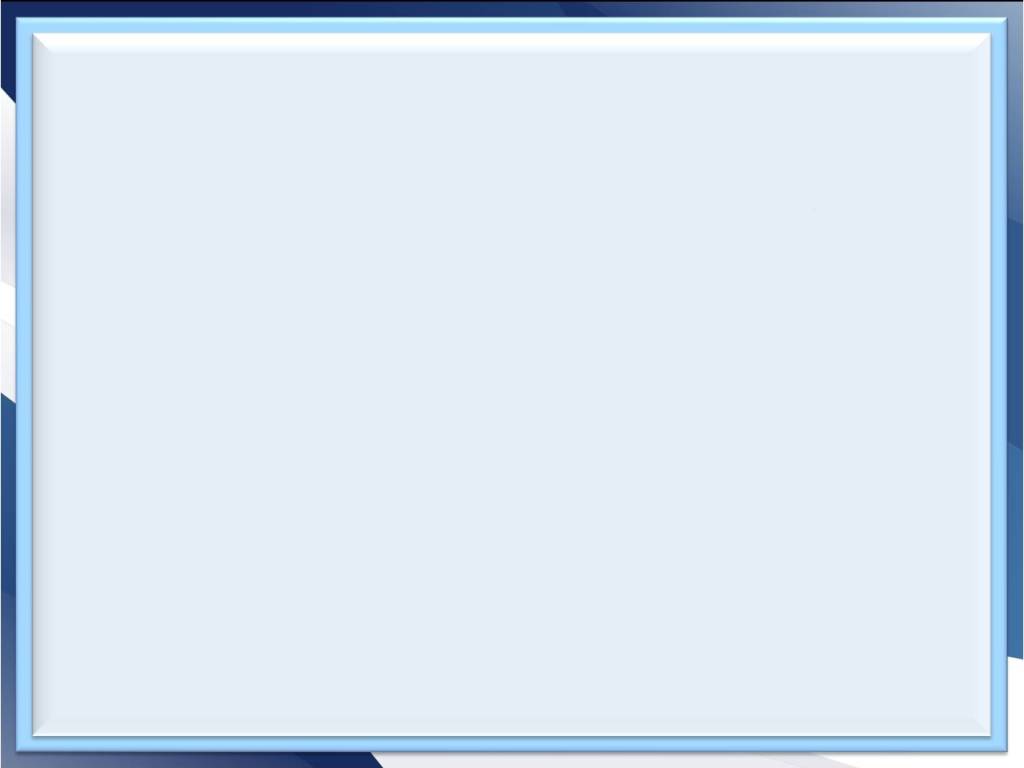 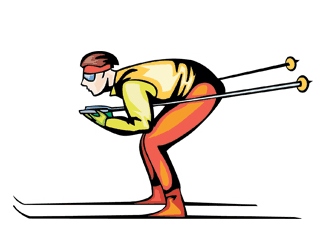 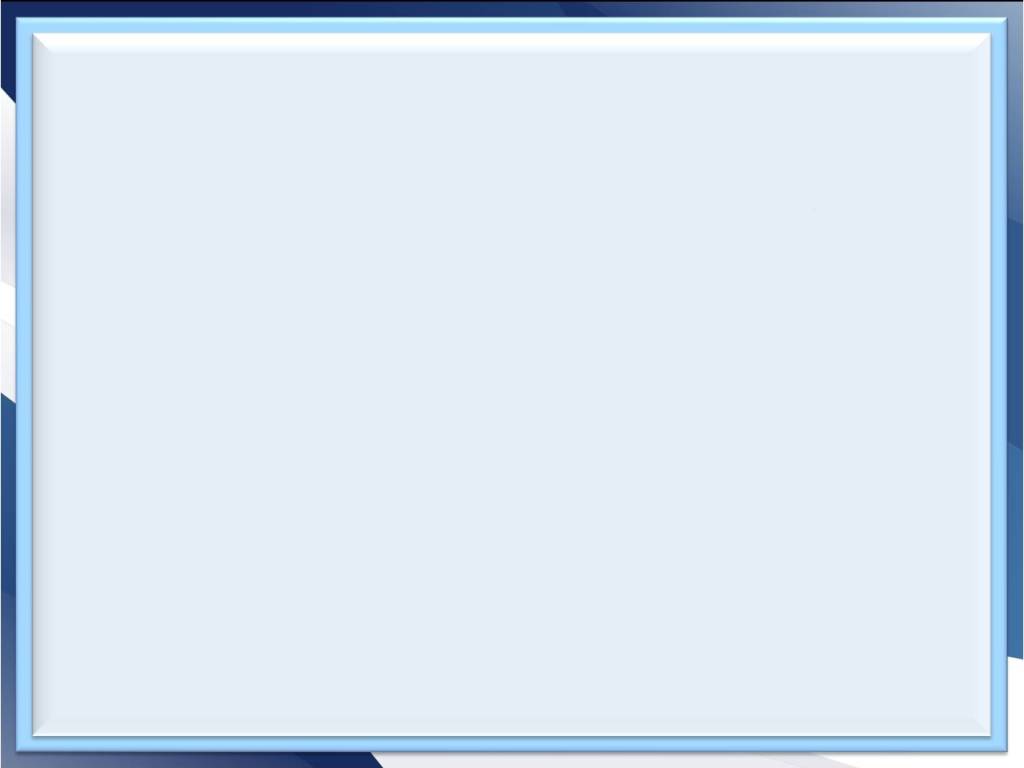 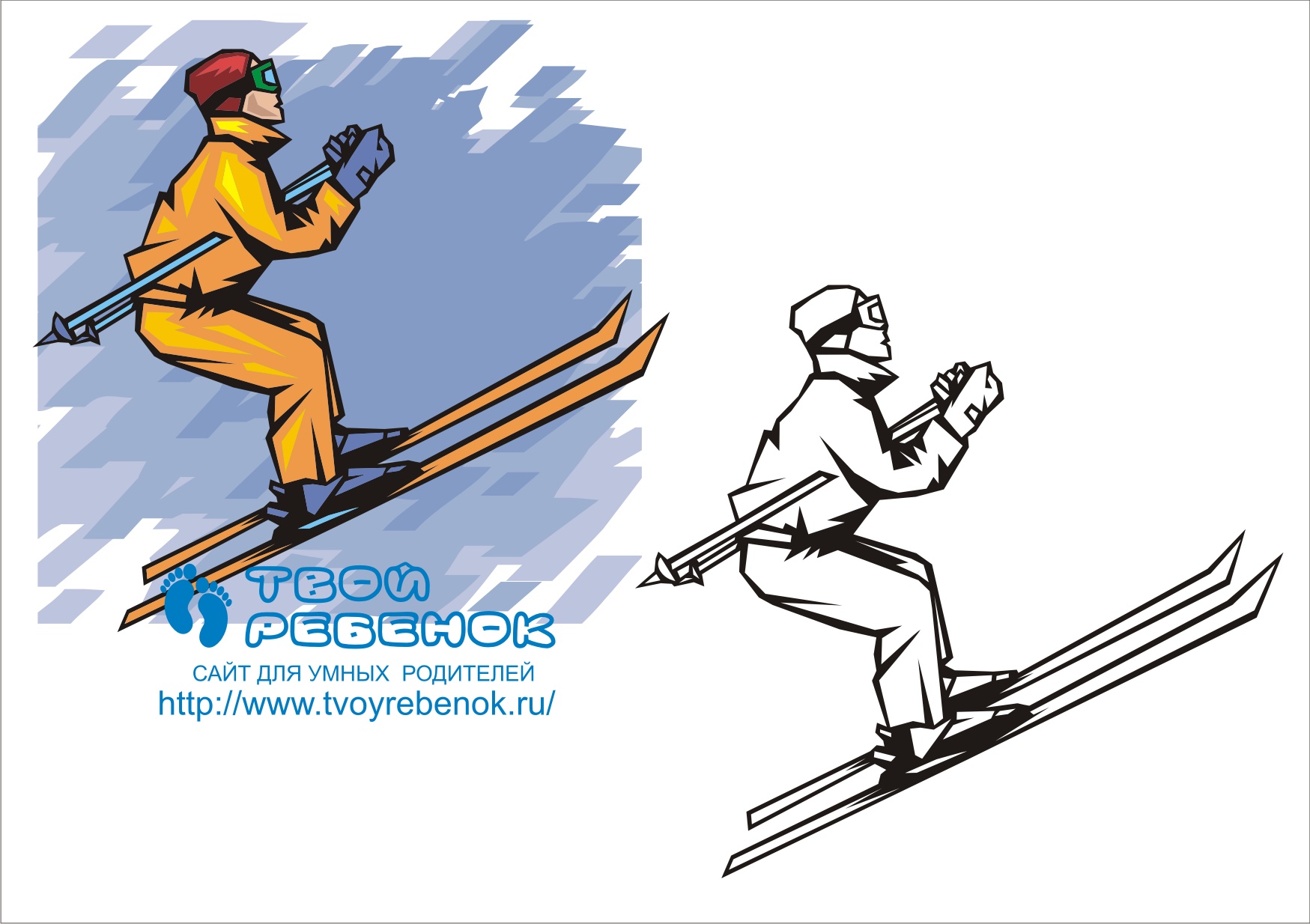 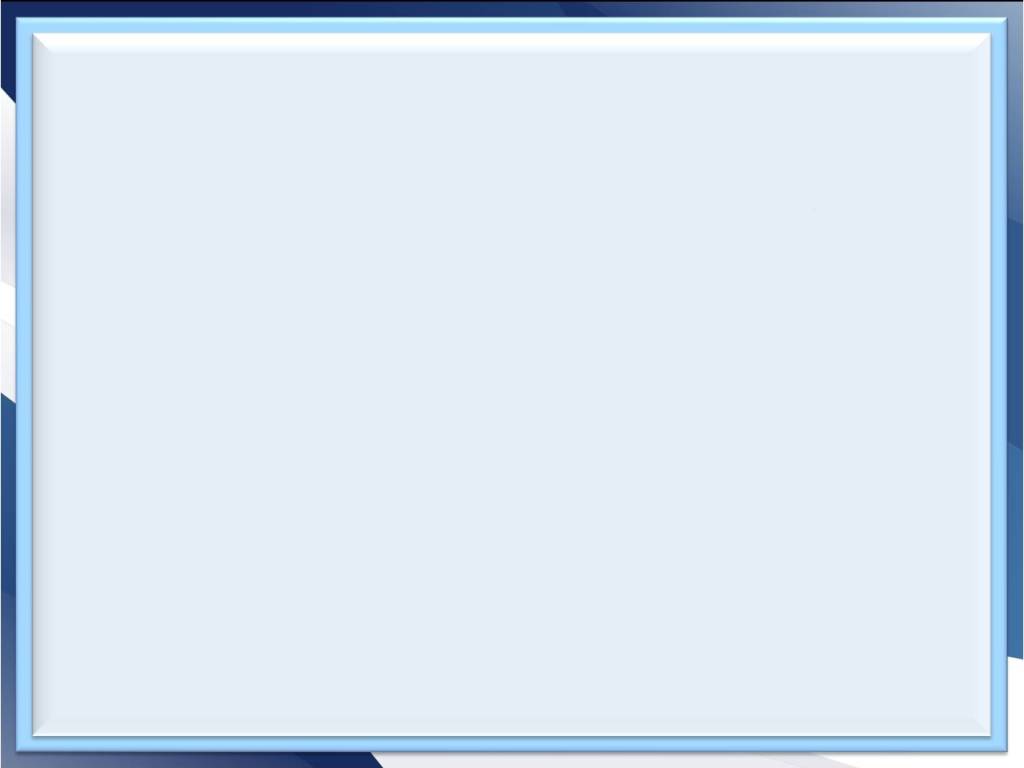 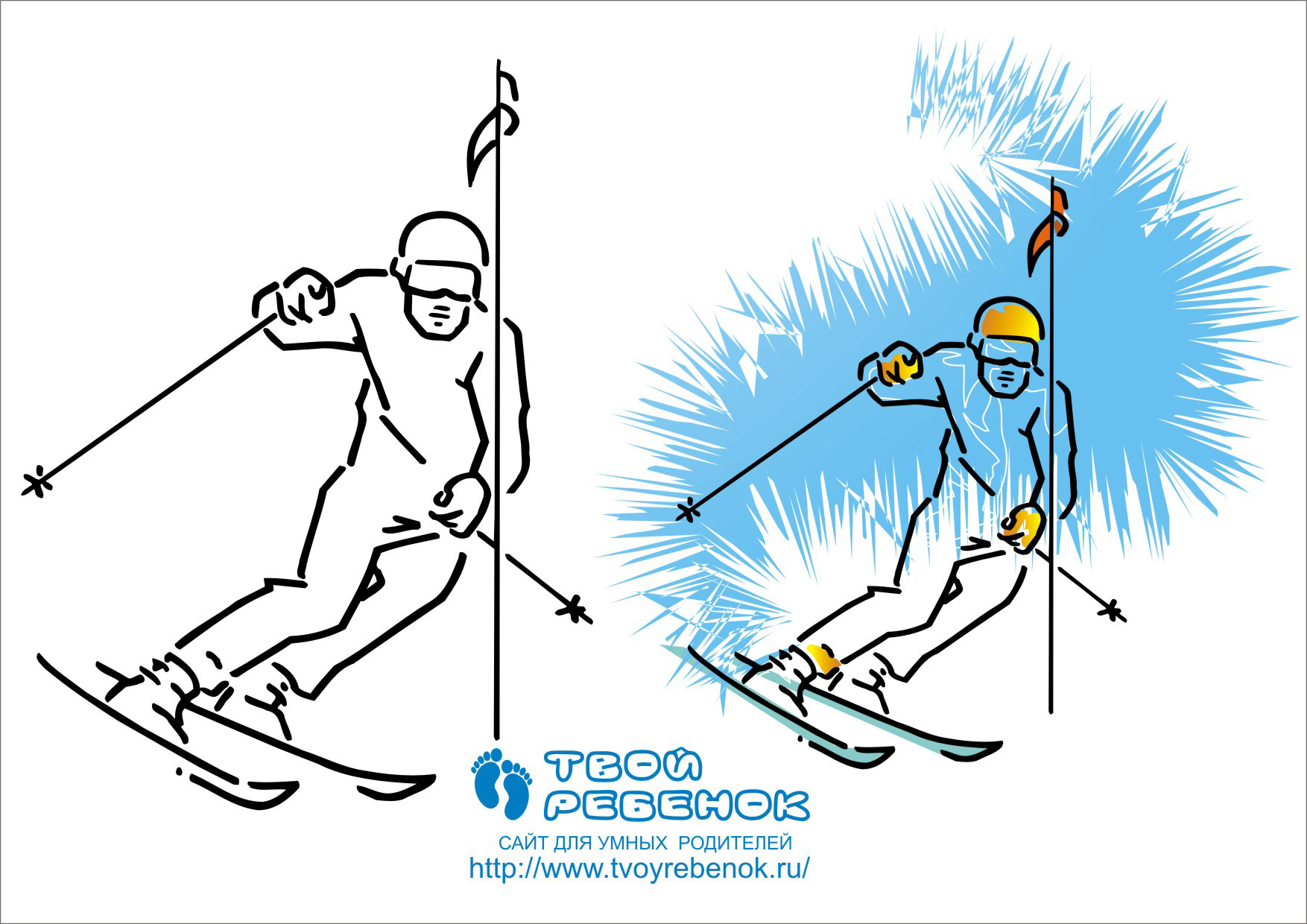 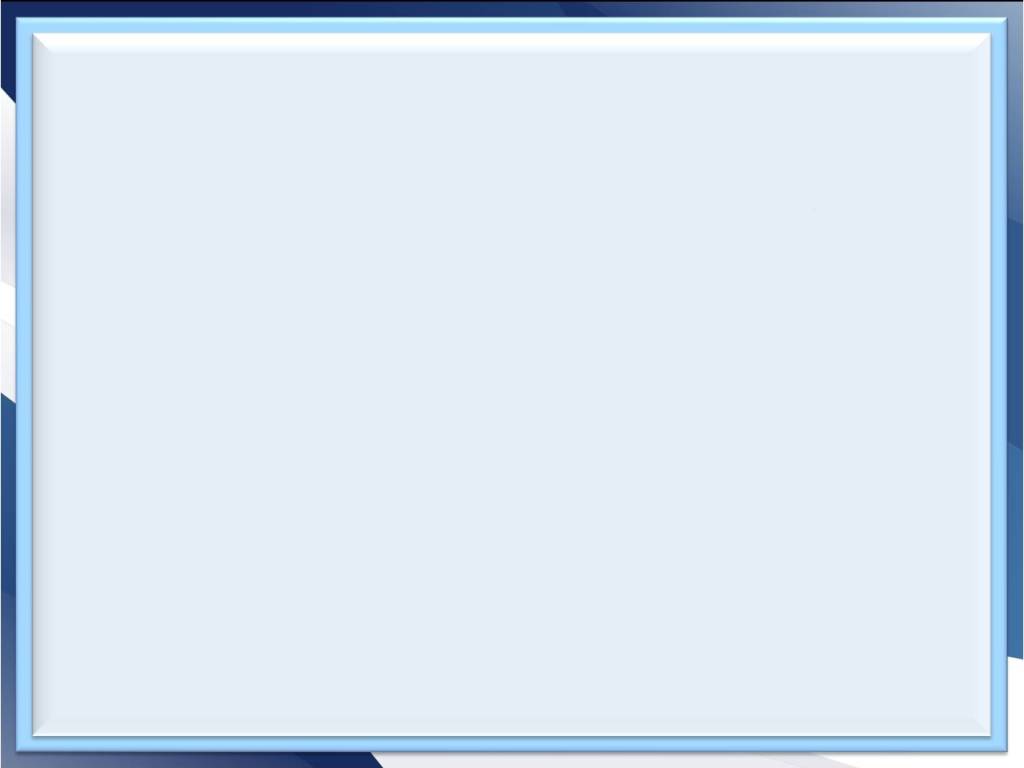 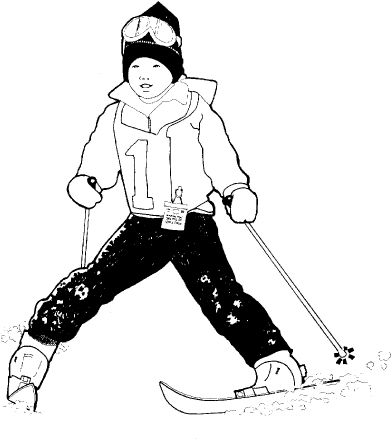 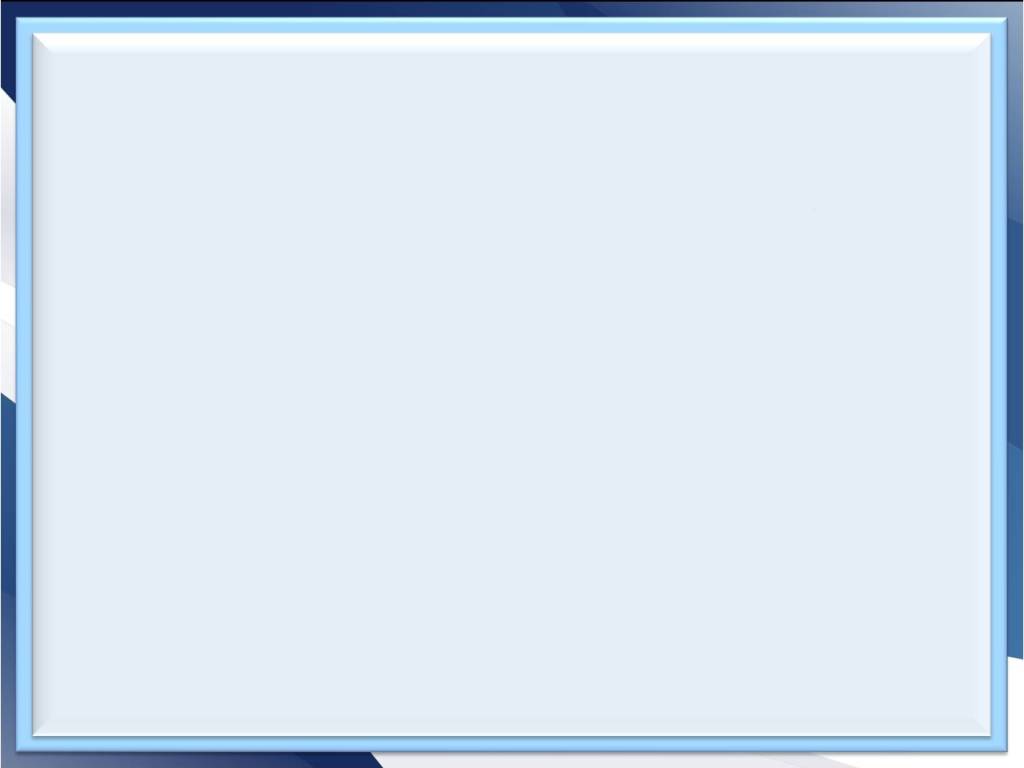 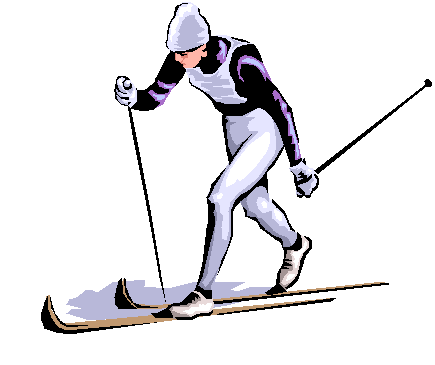 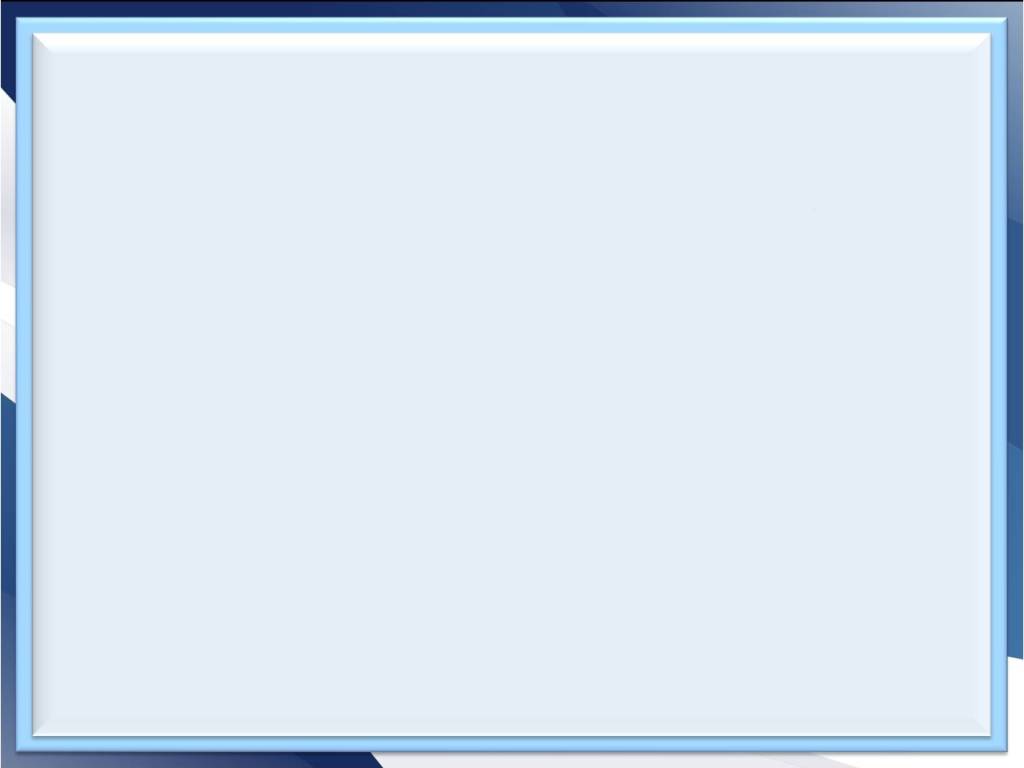 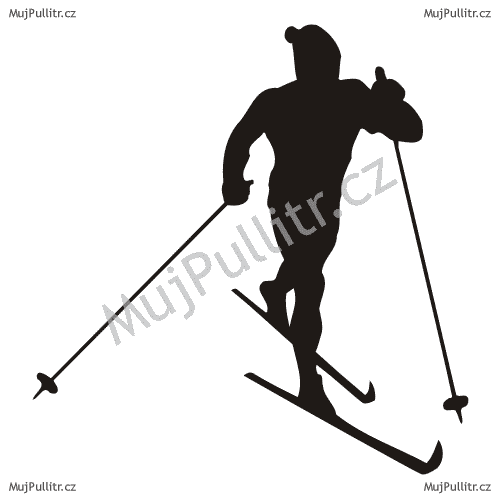 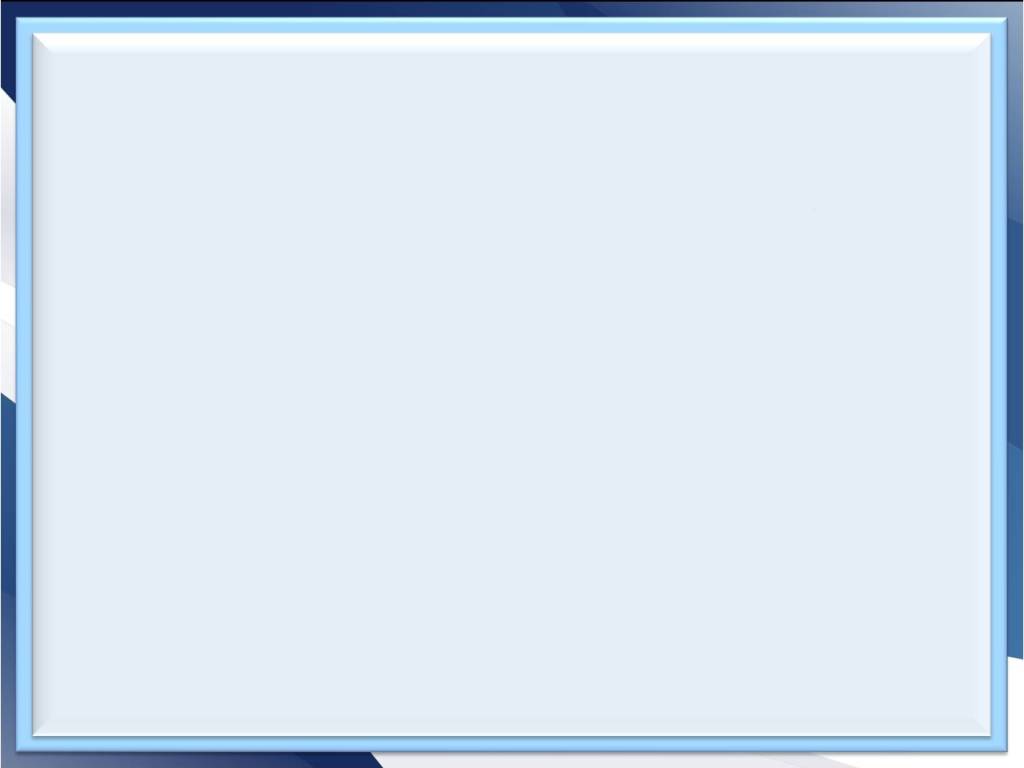 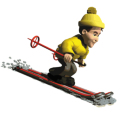 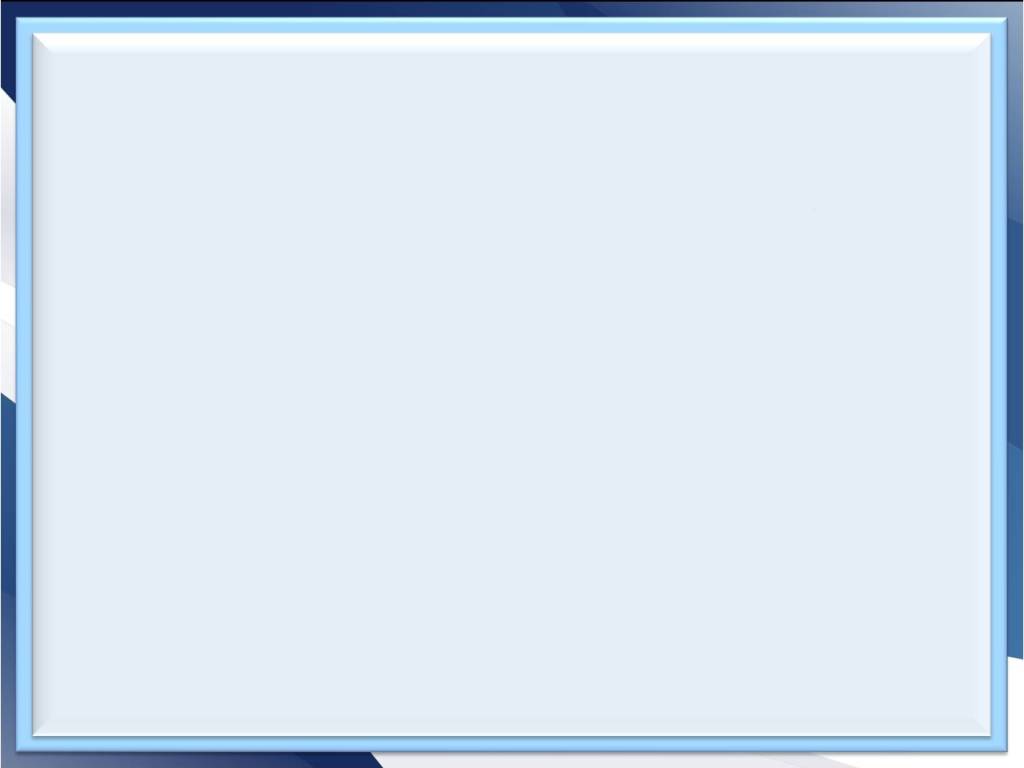 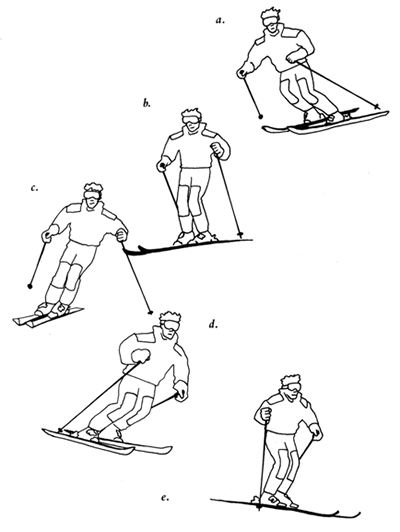 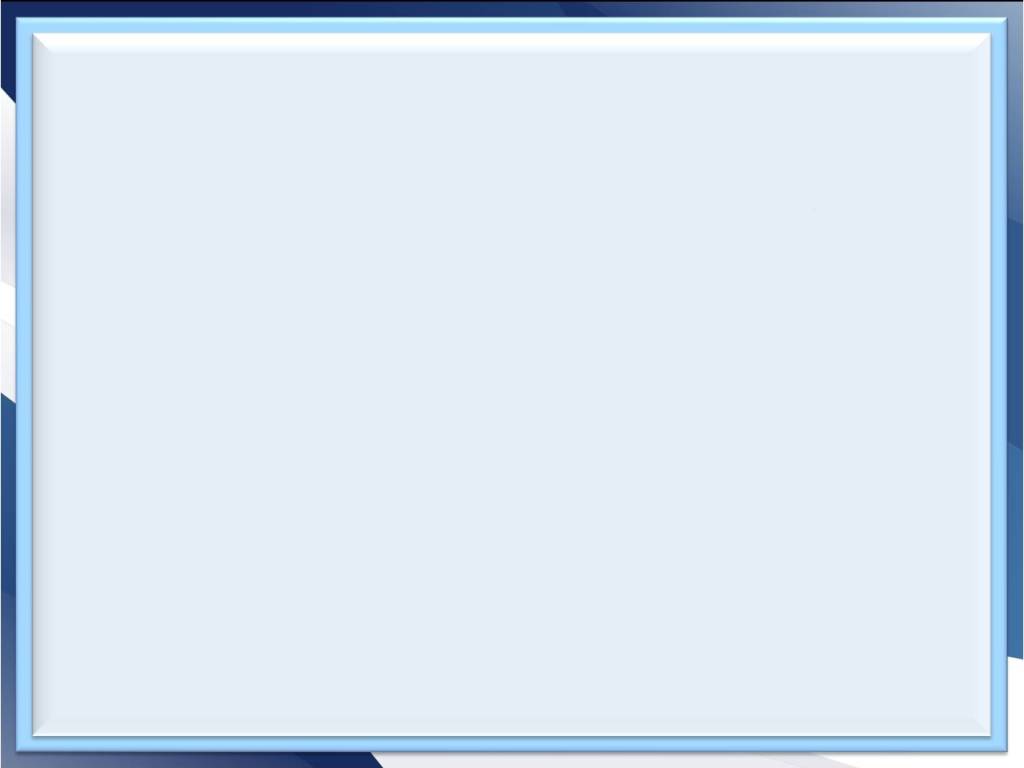 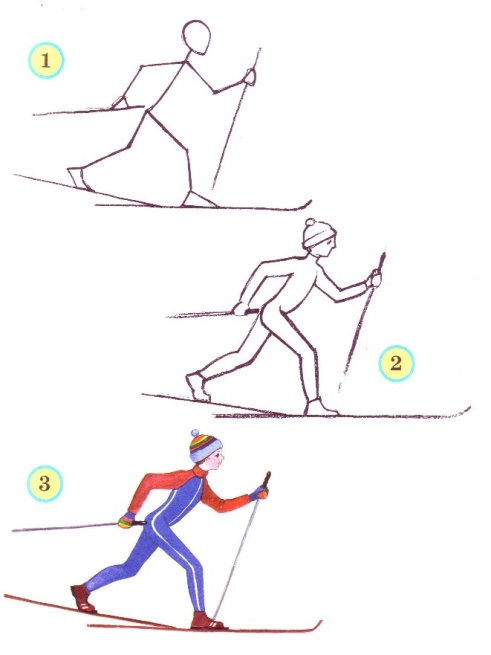 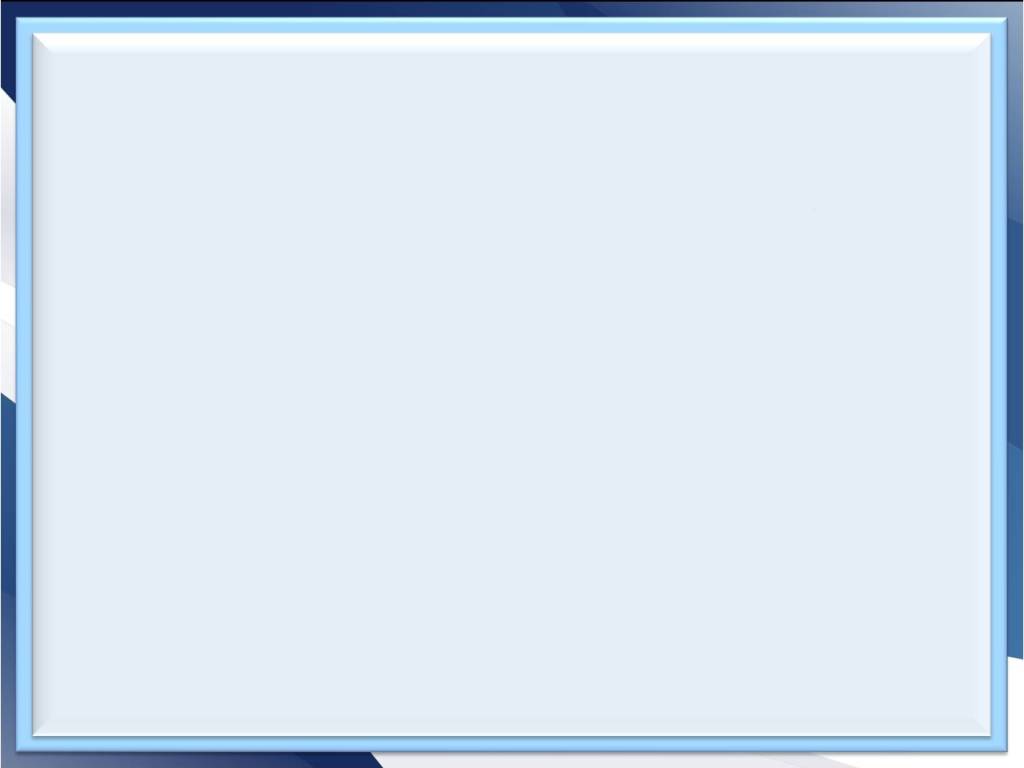 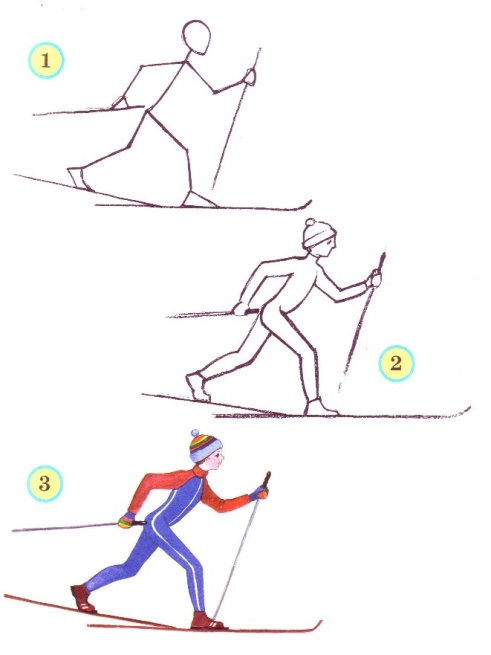 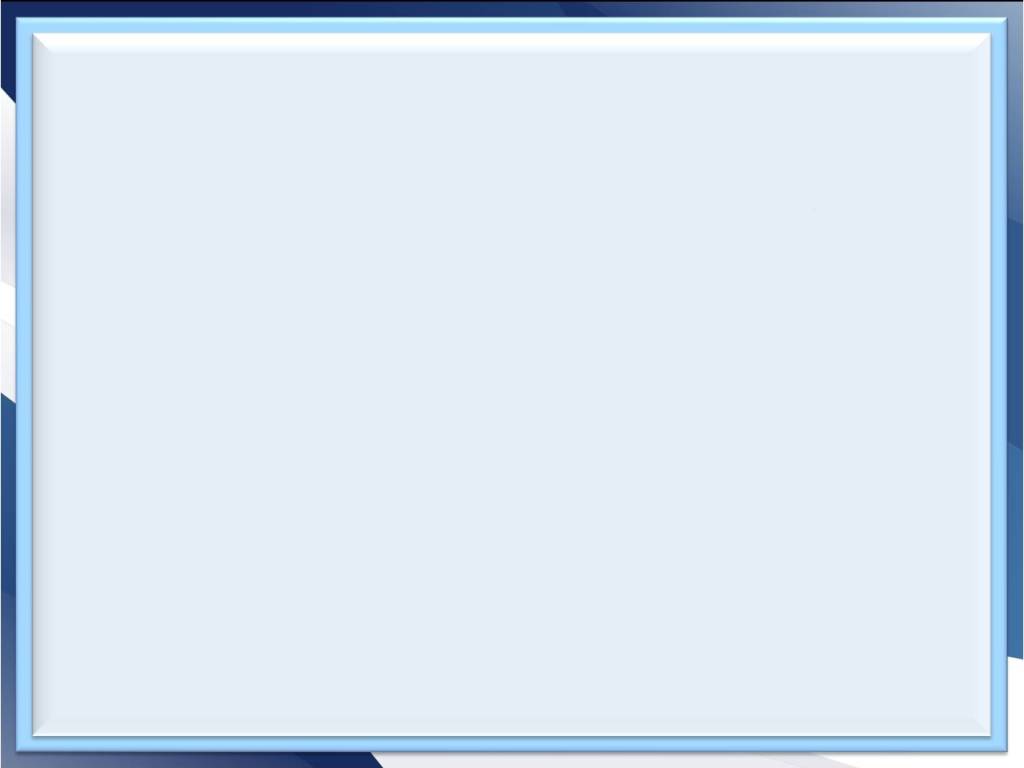 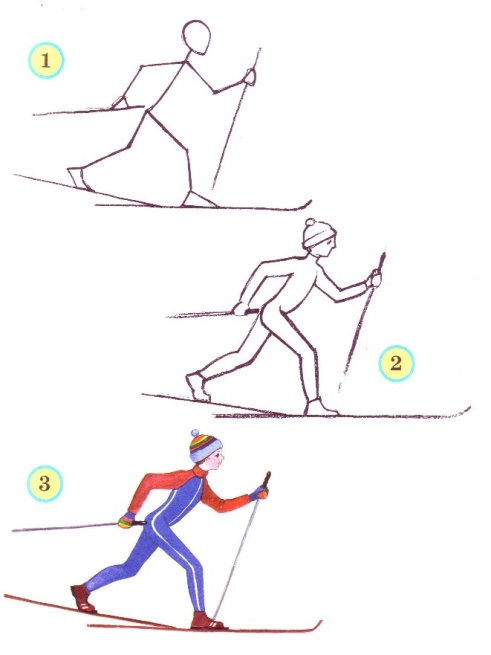 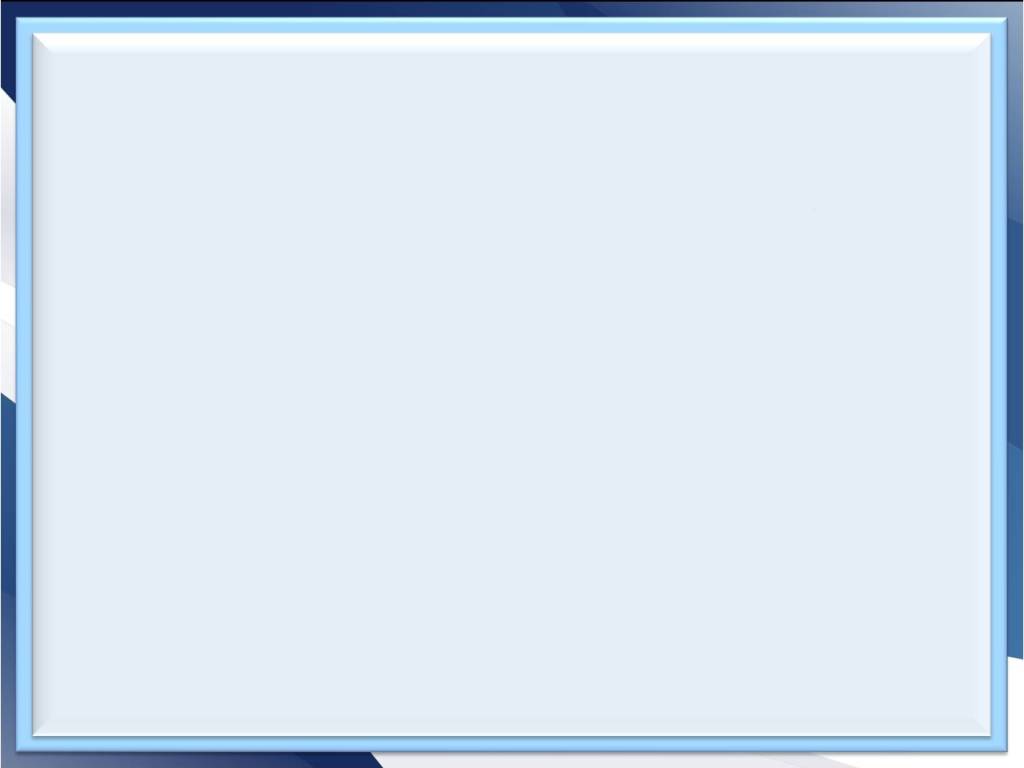 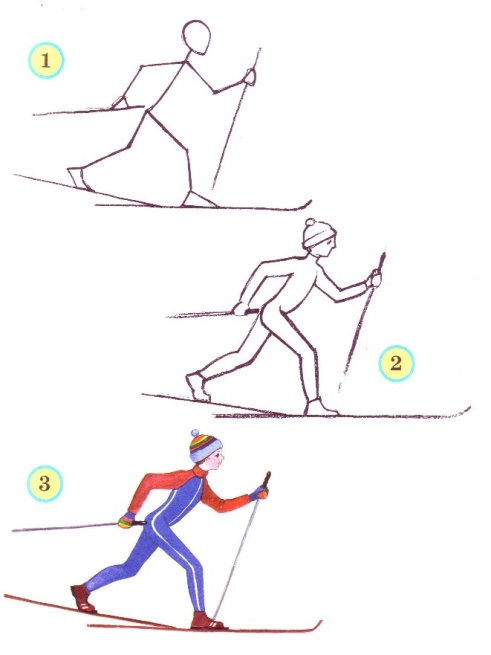 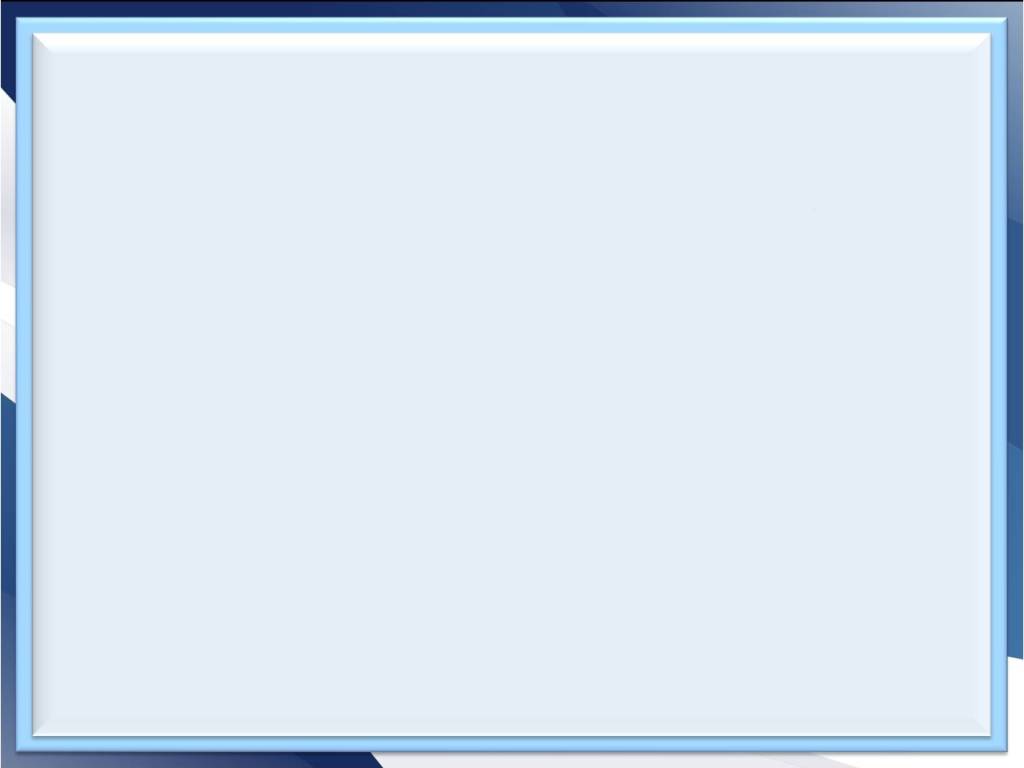 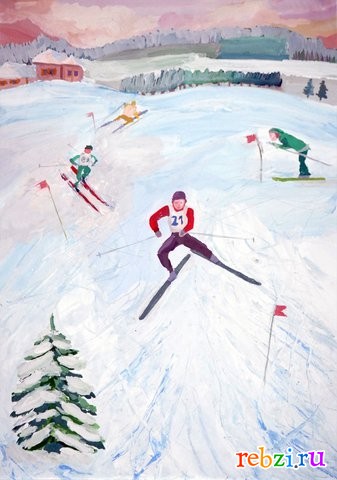